Standards and Assessments: ESSA Update
Sean Ross – Academic Standards
Audra Ahumada – Assessments
1
Arizona’s ESSA Plan…
Is the state’s response to the Every Student Succeeds Act, the federal law that allows the U.S. Government to support both national and local education goals with grants and other resources.
Describes how Arizona identifies schools for support and improvement.
Outlines Arizona’s system to make sure every student leaves twelfth grade ready for college and career.
Reflects input from a variety of Arizona’s education stakeholders.
Was developed in 2016-2017 and received full federal approval in September 2017.
Was amended to revise accountability components in 2019 -  those modifications were approved January 2020.
2
Why Revise the Plan?
Superintendent Hoffman has laid out a vision of equity for all students to achieve their full potential.

ADE has made key changes that are reflected in the revised plan:
Renewed focus on equity
Established an educator recruitment and retention team
Identified current initiatives supported through these federal programs

It has been 4 years since Arizona began implementing the initial ESSA plan.
3
Today’s Overview
The plan is in DRAFT form – we need your feedback and input

Overview of Standards and Overview of Assessment as it relates to federal requirements identified in Every Student Succeeds Act (ESSA)

The edits, additions, and deletions shared are proposed changes or modifications
4
Standards
5
What Are Standards and Curriculum?
Standards – What a student needs to know, understand, and be able to do by the end of each grade. Standards build across grade levels in a progression of increasing understanding and through a range of cognitive demand levels. Standards are adopted at the state level by the State Board of Education. 
Curriculum – The resources used for teaching and learning the standards. Curricula are adopted at a local level by districts and schools.
6
Standards Review Process
Process: 
1.   Standards review opened by the Governor, ADE, or State Board
2.   Working groups of AZ educators formed 
3.   Research and standards reviewed 
4.   Draft built
5.   45 days of public review
6.   Expert review
7.   Draft revised and finalized 
8.   Standards adopted by the State Board
Standards illustrate a community’s faith in its children to reach their full potential. They are a declaration of the commitment and responsibility to provide a clear path to achievement and set consistent expectations for rigor and cognitive demand for all students.
7
Academic Standards: ESSA State Plan Changes
Revision: Established a definition for ‘Academic Standards’ to emphasize that standards are built by educators, parents, students, and stakeholders and are representative of community values.
Academic Standards
Standards are what a student needs to know, understand, and be able to do by the end of each grade. Standards build across grade levels in a progression of increasing understanding and through a range of cognitive demand levels. In Arizona, standards are adopted at the state level by the Arizona State Board of Education. Arizona’s standards review process involves opening the review process by the Arizona State Board of Education, the convening of working groups made of educators around the state, the completion of draft standards, which are then put forth for public and expert review, revision by the working group, and finally adoption by the Arizona State Board of Education. The process is driven by educator expertise and public stakeholder feedback to ensure the creation of rigorous, developmentally appropriate standards.
9
Academic Standards Team: Current Work
10
Academic Standards Team: We Are Here to Help
11
Assessments
12
Title I, Part A - Assessments
States must administer statewide assessments in Grades 3 – 8  and once in high school for ELA and Mathematics and in grade bands 3 – 5, 6 – 8, and once in high school for Science that are aligned to the State Academic Standards
This also includes Alternate Assessment

Beginning in Spring 2022, Arizona will administer the Arizona’s Academic Standards Assessment (AASA) in grades 3 – 8, ACT in Grade 11, and AzSCI in grades 5, 8, and 11 to meet this federal requirement


Note: States can do more but, at a minimum, must meet this requirement. (ADE will also administer ACT Aspire at Grade 9)
13
Title I, Part A - Assessments
States also can implement, with prior approval from U.S. Department of Education, a locally selected, nationally recognized college entrance exam

Beginning in Spring 2022, Arizona will offer the SAT as part of the Menu of Assessments at Grade 11
Note: States can do more but, at a minimum, must meet this requirement. (ADE will also administer PSAT at Grade 9)
14
Title I, Part A - Assessments
https://azsbe.az.gov/assessments-and-menu-assessments
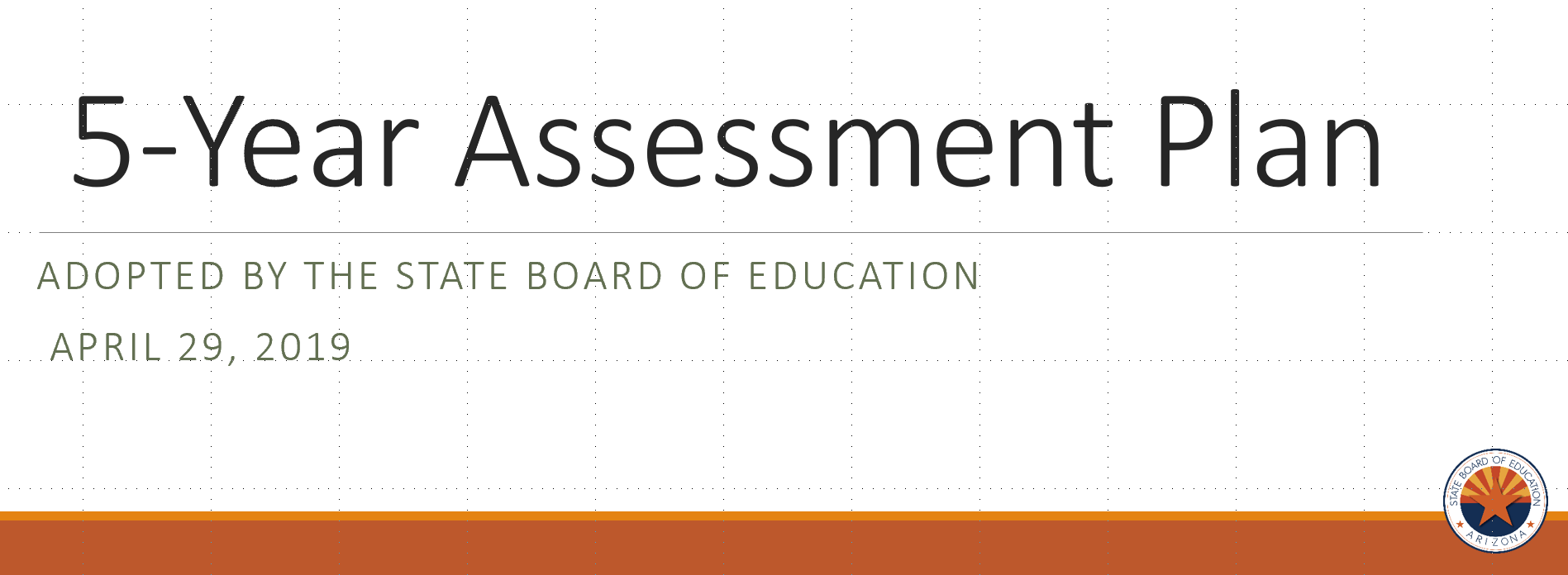 15
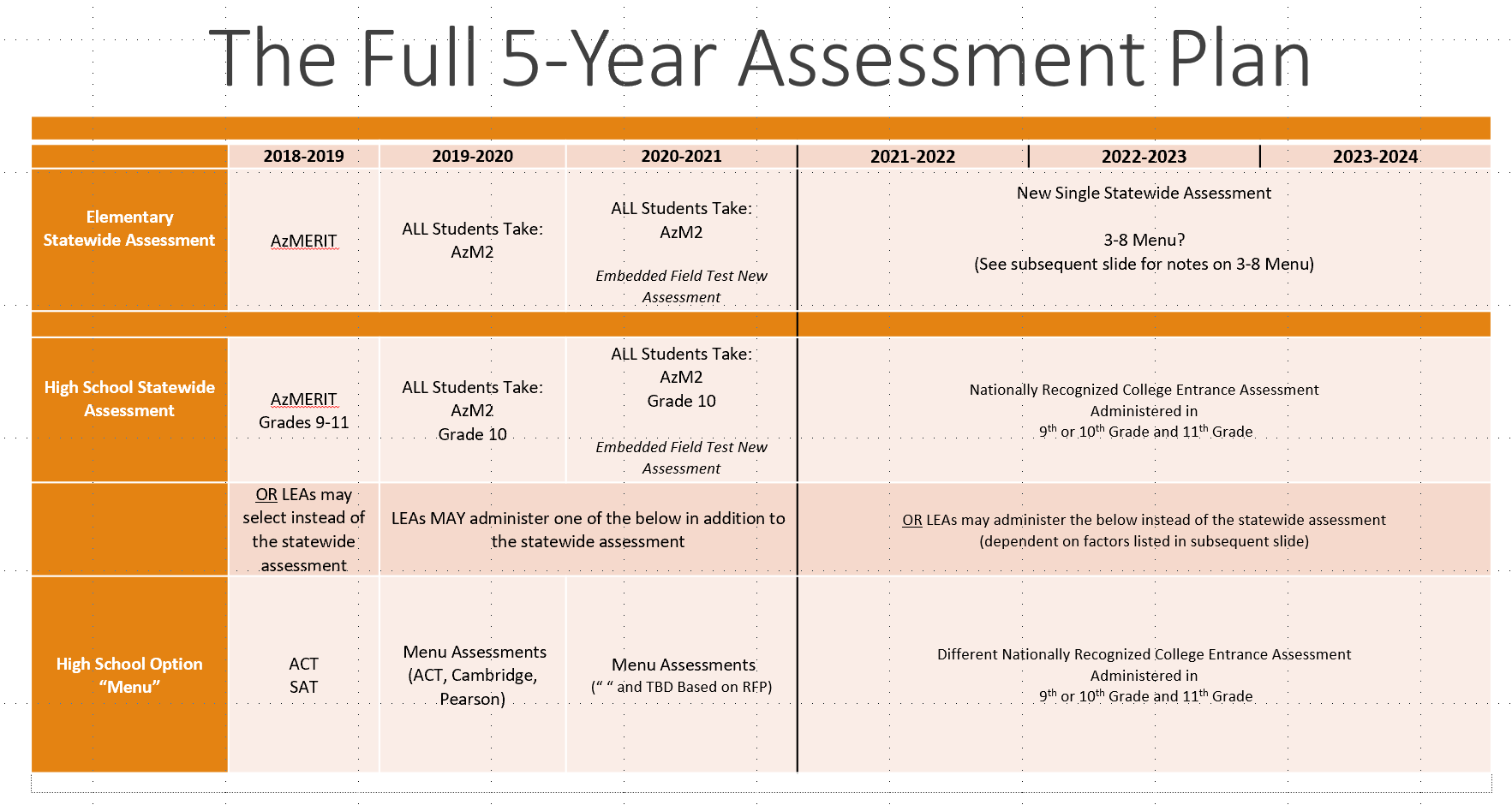 16
Title I, Part A - Assessments
Revised to reflect the Arizona State Board of Education’s 5 year assessment plan

Removal of Eighth Grade Math Exception (ESEA section 1111(b)(2)(C) and 34 CFR § 200.5(b)(4))
Arizona no longer has an end of course assessment at High School to align to this exception

Revised to include the use of SAT as part of a Menu of Assessments in 11th grade
17
Assessment Team: Current Work
18
Assessment Team: We Are Here to Help
19
Upcoming Timeline
Stakeholder Engagement Round 1
March/April
Time for revisions
May/June
Stakeholder Engagement Round 2
July/Aug
Process finalization and submission to US Department of Education
September
20
We Need Your Input
Survey Link click here ESSA Plan
The first round of feedback will be collected through April 30, 2021
Access www.azed.gov/essa for:
Overview webinar
Individual program webinars
Survey links for feedback
FAQs
Questions – ESSAinbox@azed.gov
Testing Inbox Testing@azed.gov
K-12 Academic Standards AcadStandards@azed.gov
21
Thank you
22